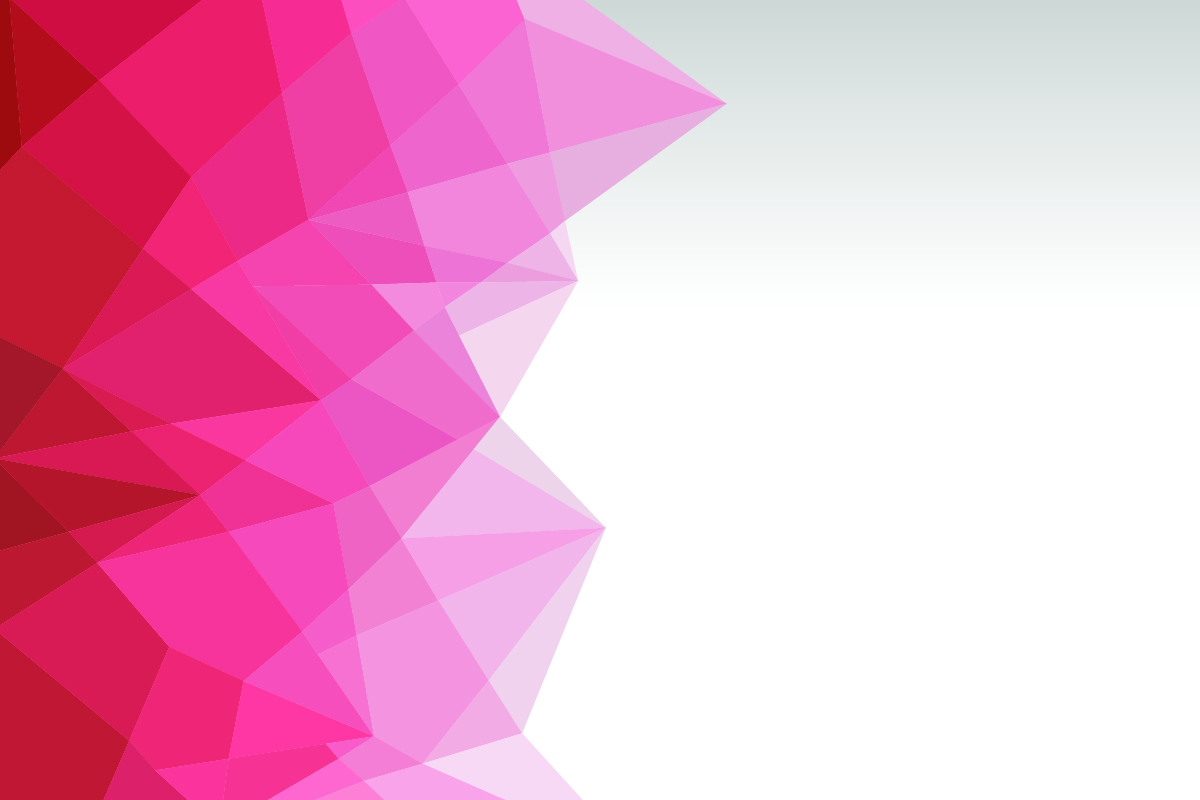 VORLAGE FÜR EINE MARKETING-FALLSTUDIE FÜR POWERPOINT
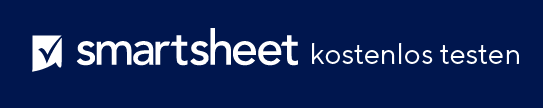 MARKETING-FALLSTUDIE
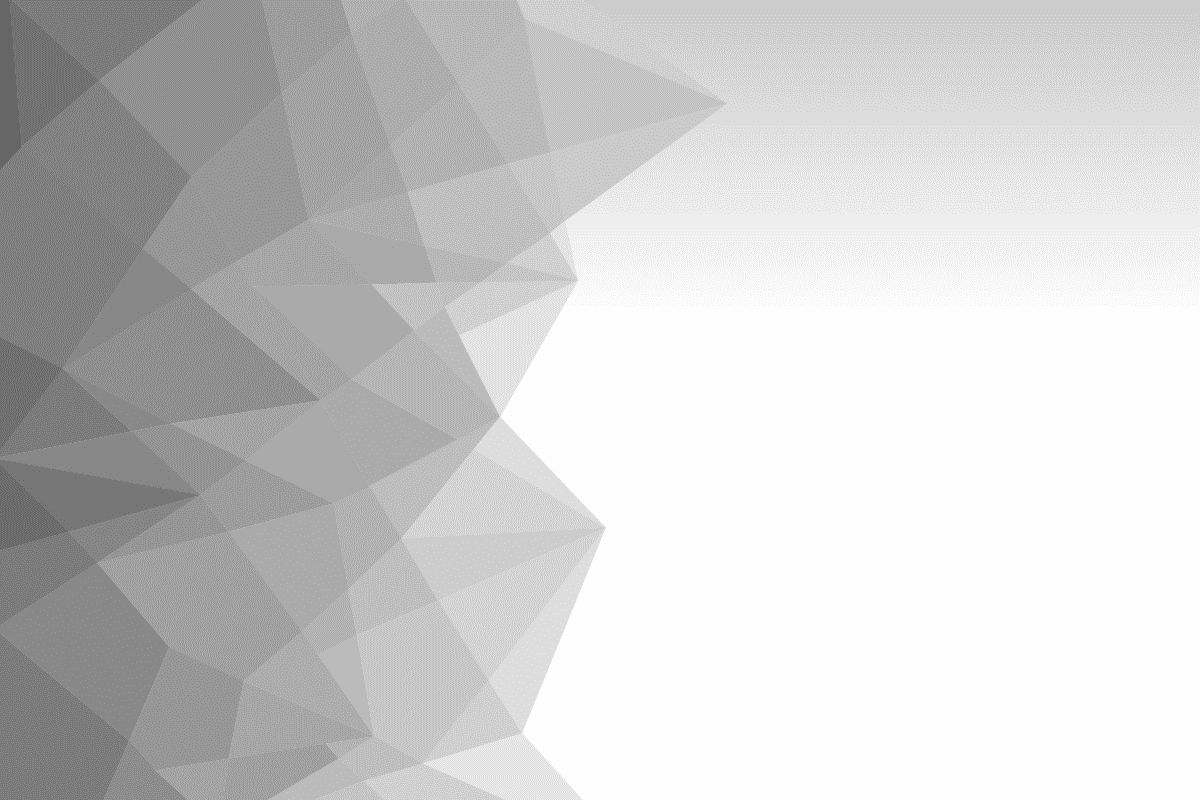 [ NAME DER FALLSTUDIE ]
NAME DES UNTERNEHMENS

NAME DER VORTRAGENDEN PERSON
TITEL DER VORTRAGENDEN PERSON


DATUM
TT.MM.JJ
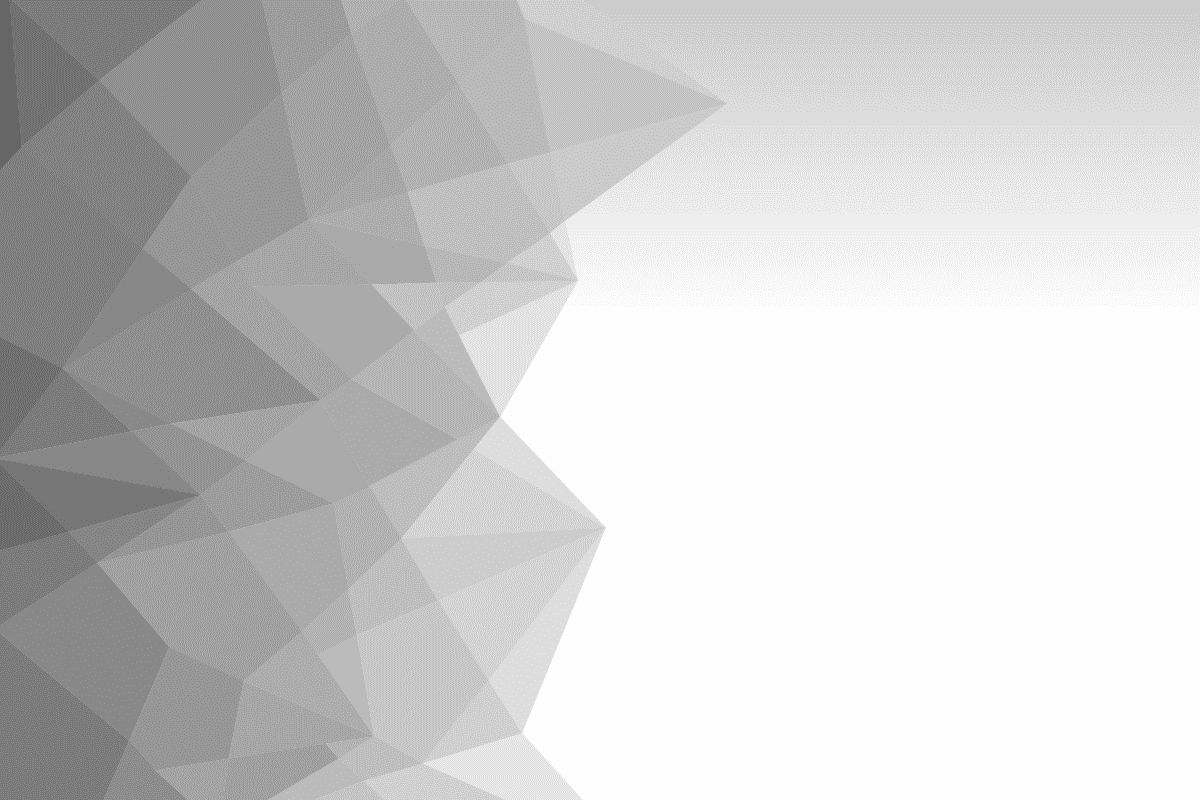 FALL-
EINFÜHRUNG
STUDIE
Stellen Sie Ihr Unternehmen oder das Projekt kurz vor. Geben Sie wichtige Informationen wie Branche, Größe und Mission an.
IHR LOGO HIER
NAME DES UNTERNEHMENS
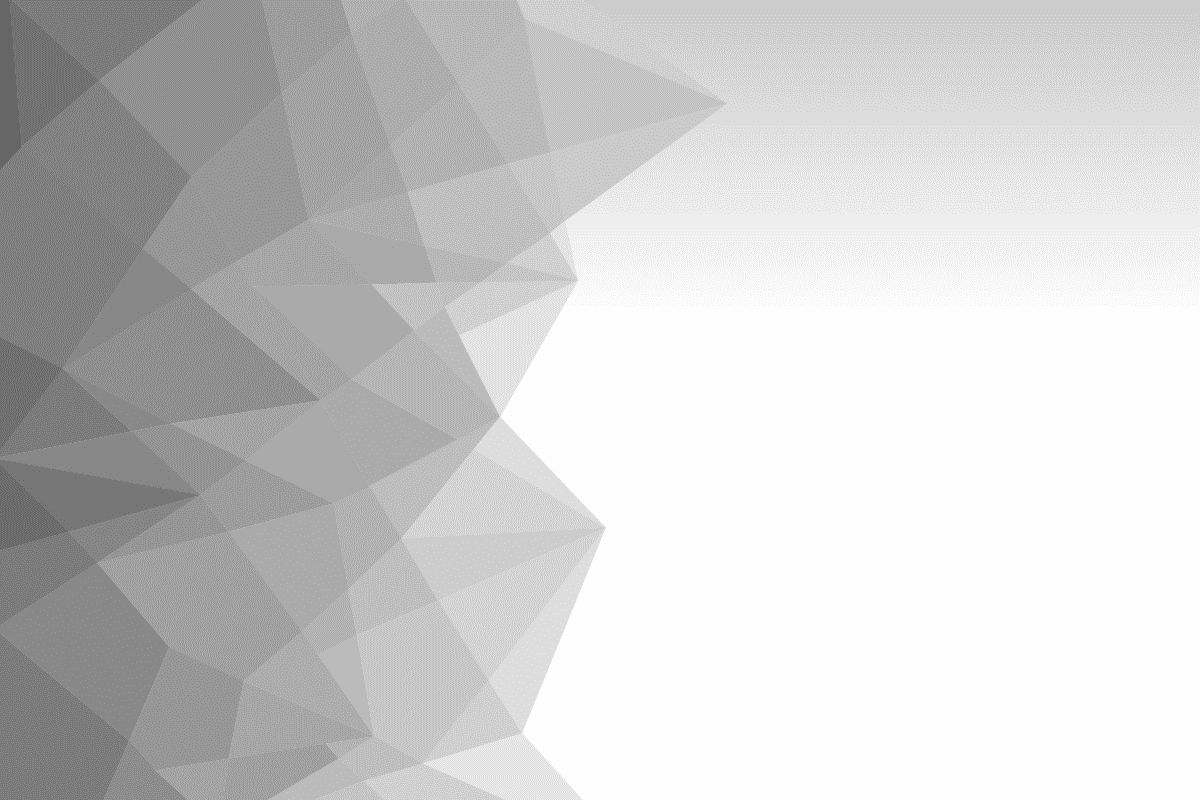 FALL-
HERAUSFORDERUNG
STUDIE
NAME DES UNTERNEHMENS
Beschreiben Sie die größte Herausforderung oder das größte Problem, mit dem Ihr Unternehmen im Marketing konfrontiert war.
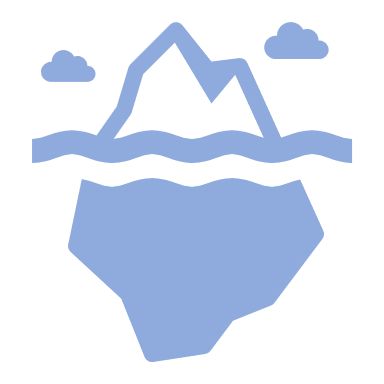 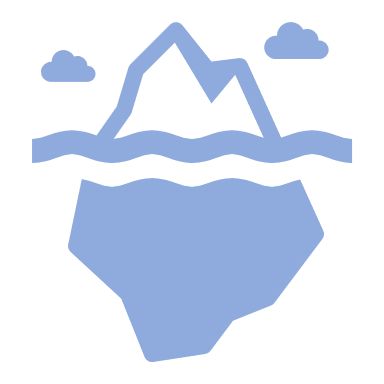 Gehen Sie spezifisch auf die potenziellen Auswirkungen auf das Unternehmen ein.
Beschreiben Sie die Umstände.
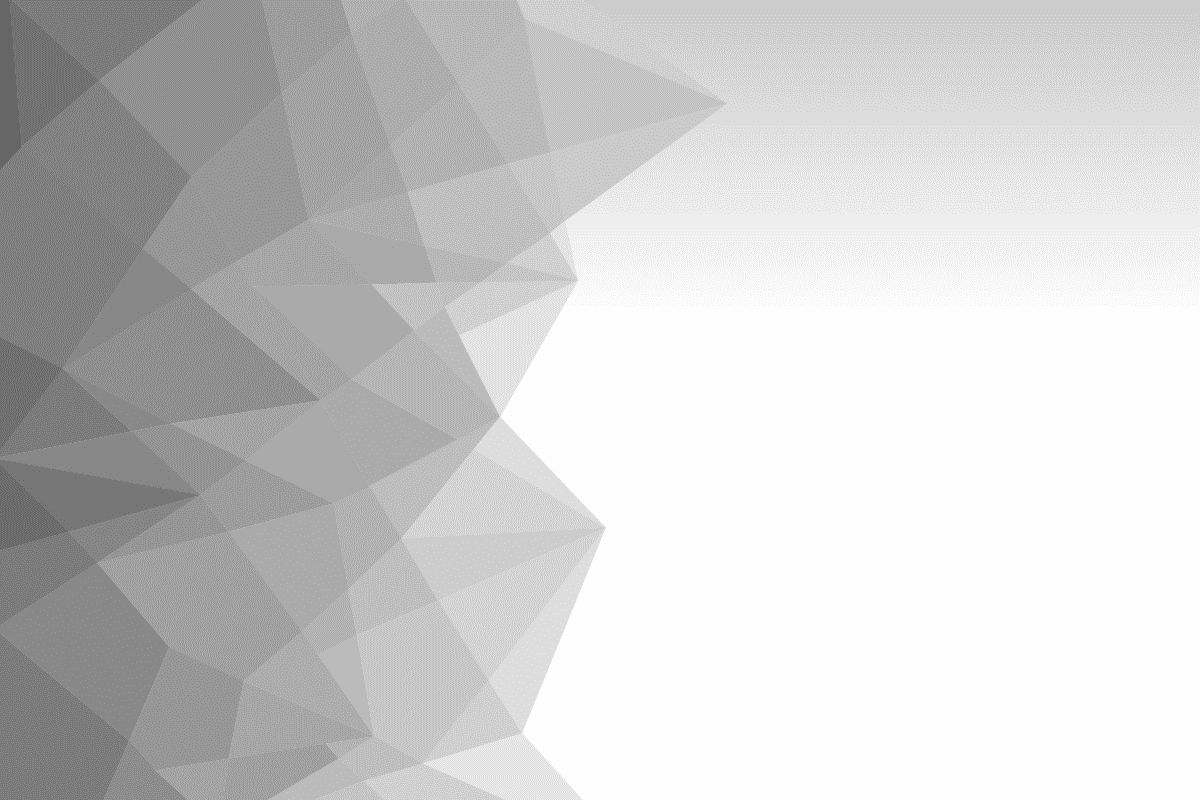 FALL-
LÖSUNG
STUDIE
NAME DES UNTERNEHMENS
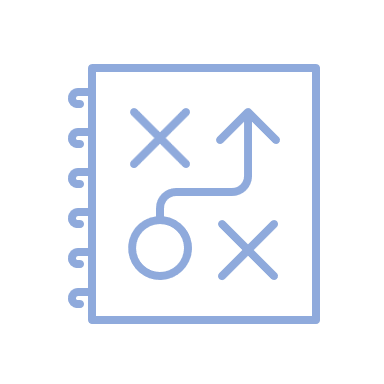 Erläutern Sie die Marketingstrategien oder -taktiken, die Sie implementiert haben, um die Herausforderung zu meistern. Beschreiben Sie den Prozess und alle innovativen Ansätze, die Sie verwendet haben.
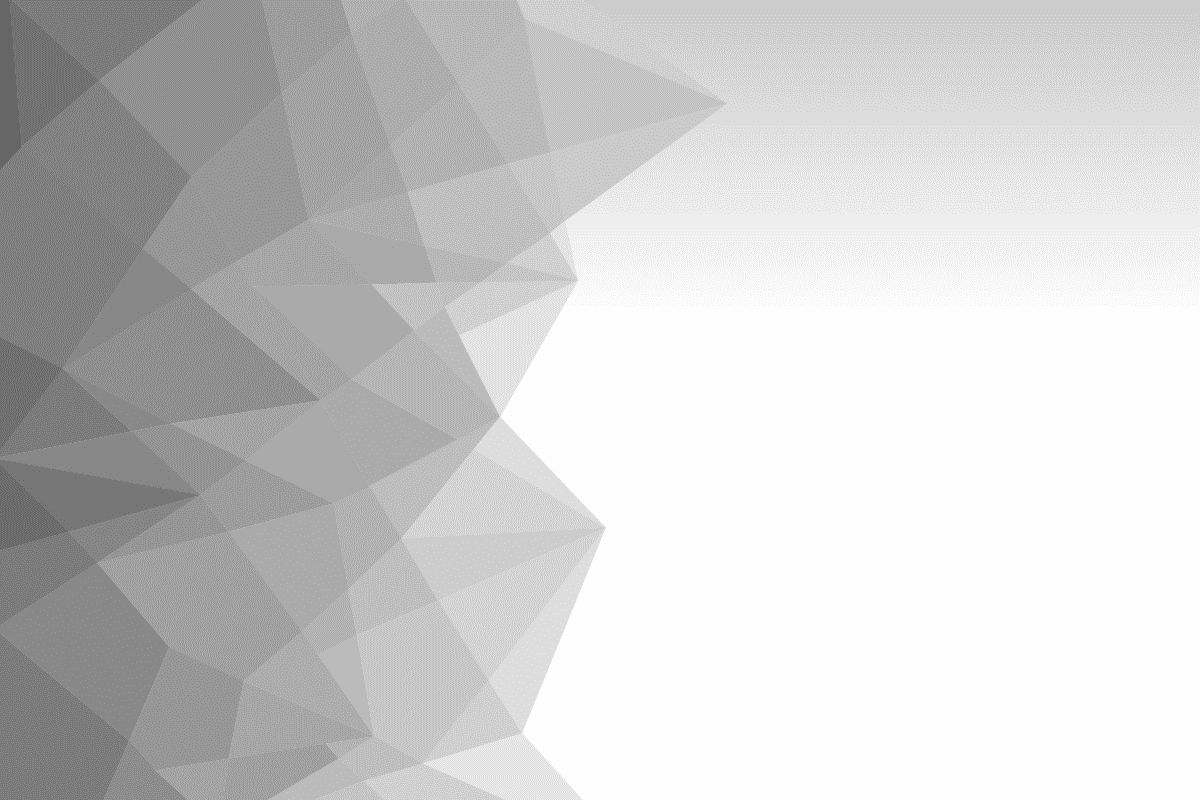 FALL-
ERGEBNISSE
STUDIE
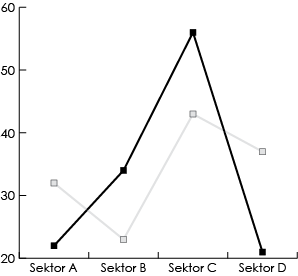 NAME DES UNTERNEHMENS
Präsentieren Sie die Ergebnisse Ihrer Marketingaktivitäten. Verwenden Sie Daten, Statistiken und Grafiken, um den Erfolg klar und quantifizierbar zu veranschaulichen.
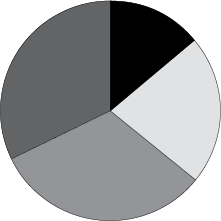 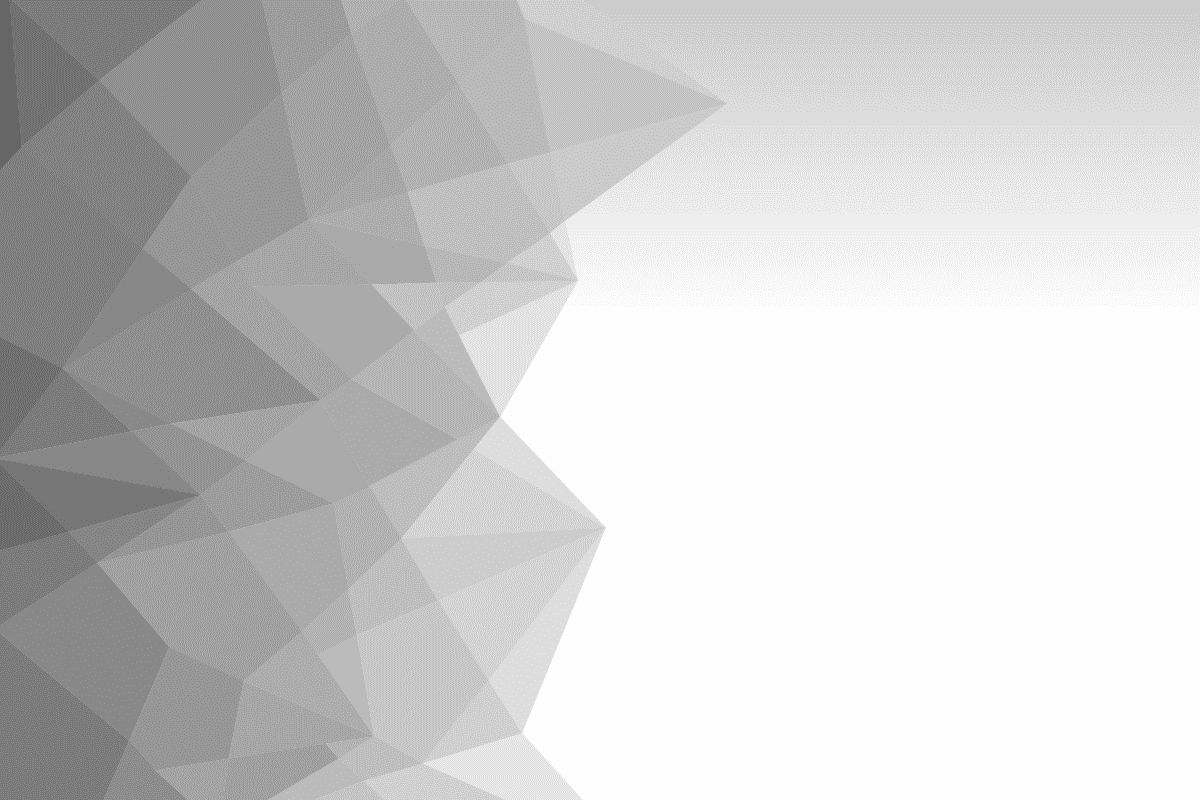 FALL-
ERFAHRUNGSBERICHTE
STUDIE
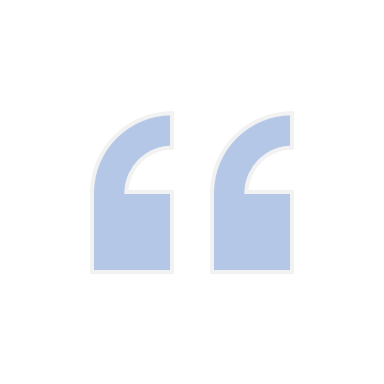 NAME DES UNTERNEHMENS
Fügen Sie Zitate oder Erfahrungsberichte von Kund*innen/Auftraggebern hinzu, die die Wirksamkeit Ihrer Lösung untermauern. Stellen Sie sicher, dass sie relevant sind und einen Mehrwert für Ihre Fallstudie darstellen.
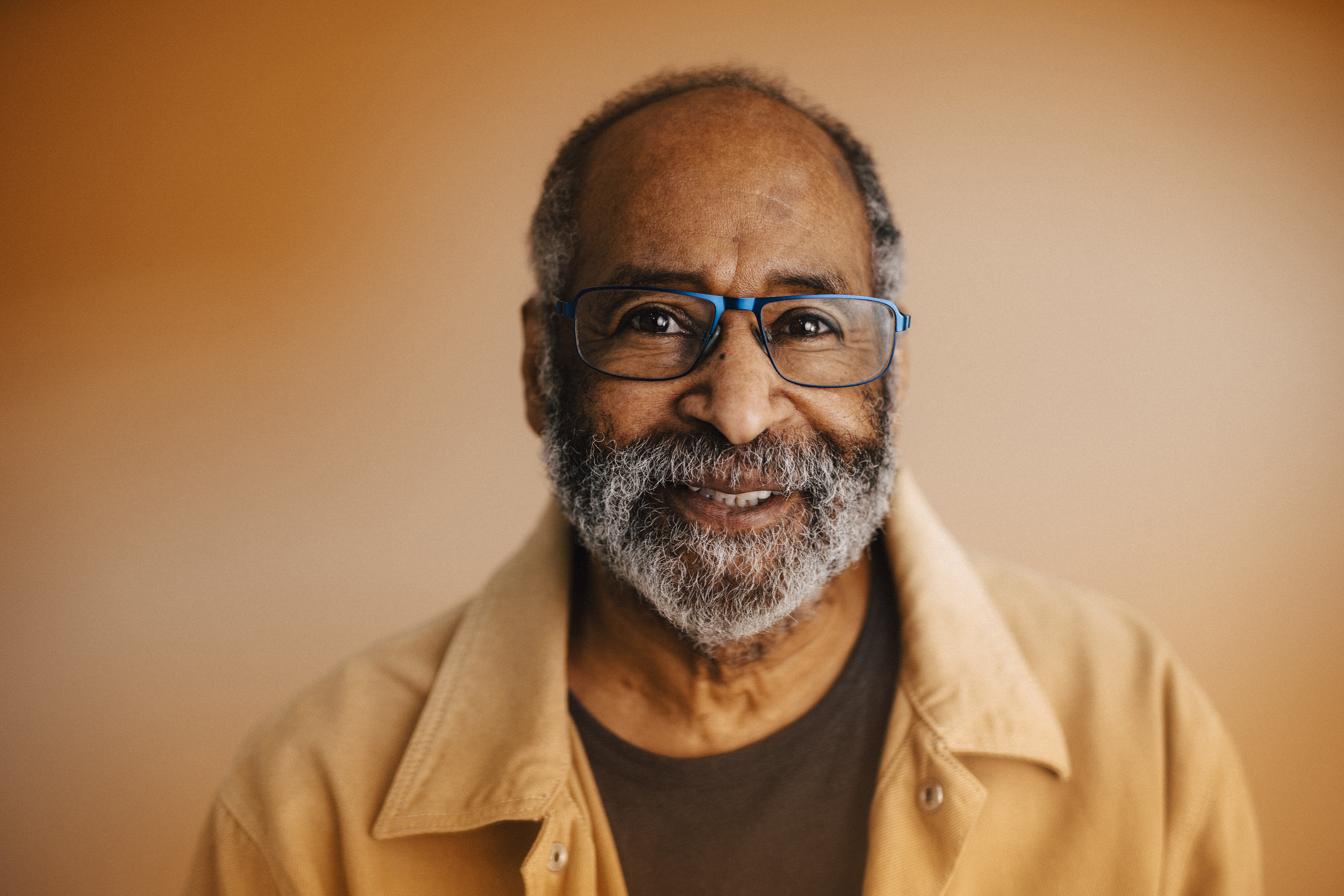 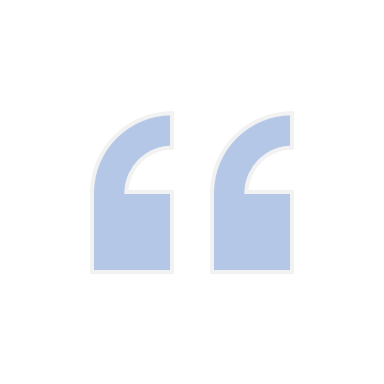 – Name der Quelle, Titel/Firma
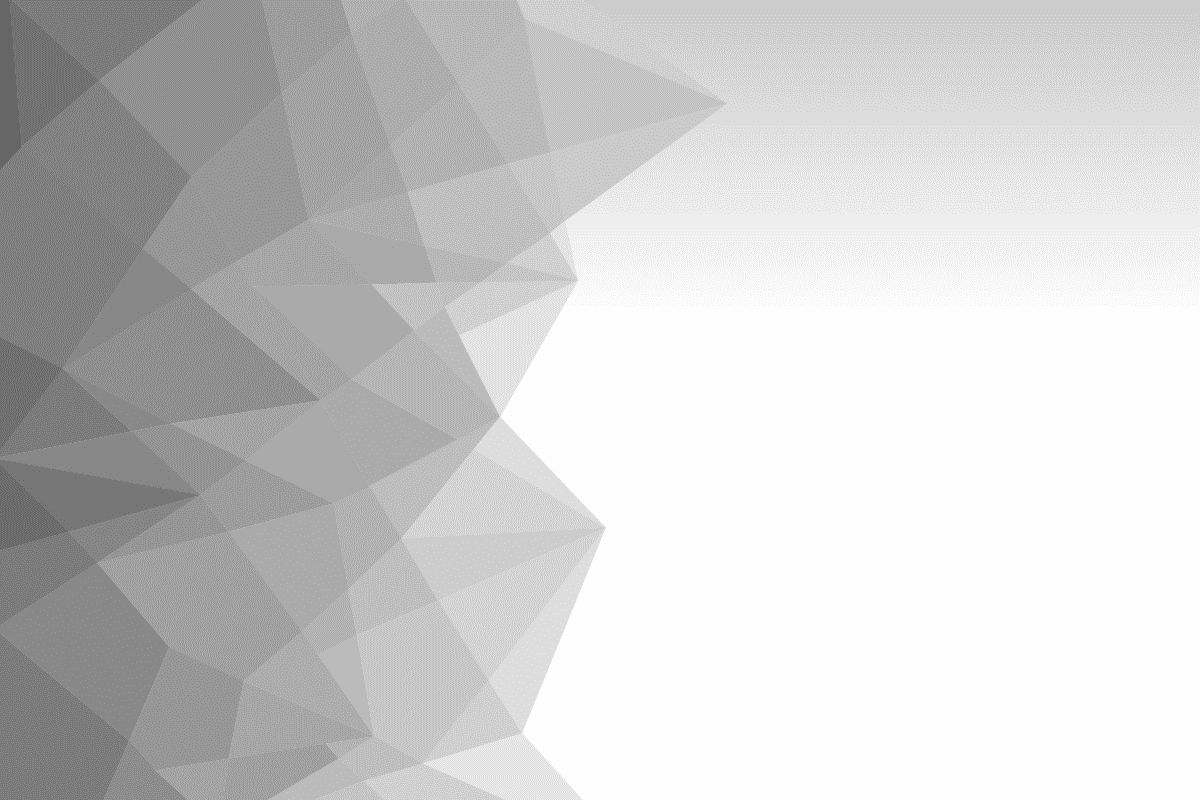 FALL-
FAZIT
STUDIE
NAME DES UNTERNEHMENS
Fassen Sie die wichtigsten Punkte Ihrer Fallstudie zusammen. Heben Sie die wichtigsten Erkenntnisse und die Gesamtwirkung Ihrer Marketingaktivitäten hervor.
FALL-
CALL-TO-ACTION
STUDIE
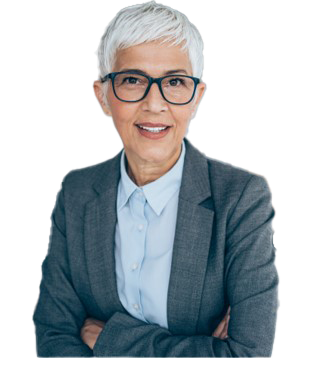 Geben Sie Ihre Kontaktinformationen und einen klaren Call-to-Action (CTA) an. Beispiele für CTAs sind Aufforderungen, Ihr Unternehmen zu kontaktieren, die Website Ihres Unternehmens zu besuchen oder sich auf eine bestimmte Weise zu engagieren.
NAME DER VORTRAGENDEN PERSON
TITEL DER VORTRAGENDEN PERSON | Tel. XXX XXX XXXX | E-Mail-Adresse | Website